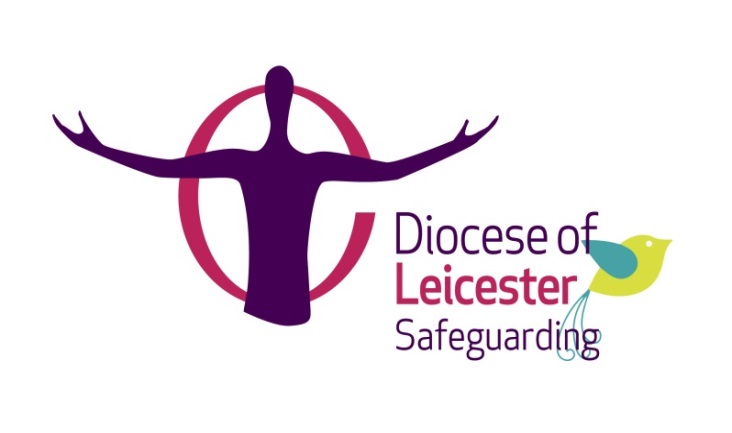 Diocese of Leicester
Navigating through the mine field of engaging with children and young people through virtual platforms
Aims:
To provide an overview of how we engage effectively and safely with children and young people through video conferencing and other online platforms.

To provide safeguarding principles to assist in supporting leaders engaging with children and young people on line.

To equip leaders in understanding safe working practices for themselves and their team.
Getting Started
Avoid the use of Skype / Facetime as these are social media tools and as such share contact details with all users. 

Why? You may inadvertently connect young people up with other people as an unintended consequence. 

Alternatively use a video conferencing platform such as Zoom: h0ps://zoom.us/ this is free to use (will give you a 40 min chat) or a paid for account allows you to host longer sessions. Users only need to have an email address for account setup. The participants don’t need a zoom account to participate, only if they want to set a meeting.

Be mindful of age restrictions on virtual platforms
[Speaker Notes: This can be a mind field knowing what platforms to use.]
How does Zoom work?
You can sign up for an account – set it up as your role. Therefore, it maintains a boundary using your church/work email.  

Host a meeting by setting up a time, date and inviting participants. Do this by sending a link to specific email addresses. Young people do not require an account of their own. Do not advertise the meeting ID or password.
3. Ensure you always have two Safer Recruited leaders present from the start of the session. 

4. As the host you have the option when to let young people in through the waiting room. Only the young people you have sent the link to should be invited. 

5. When setting up a meeting ensure you look at privacy settings and set up password and ID feature. This limits others accessing your session without permission or sharing inappropriate material.
Code of Conduct
Codes of conduct: appropriate behaviour for leaders should be followed as you would expect in the usual session, it might be worth a discussion with your leaders around this before the meeting happens. See Code of Safer Working Practice on Leicester website.

Children and Young people: It is important to agree a code of conduct with young people around expectations, language, behaviour i.e. mute until asked to speak in order to hear everyone, values, inclusivity
General guidelines
Checklist: 
Do a risk assessment. See NST example on website.
Get PCC approval 
Observe the Code of Safer Working Practice: as with all other work with children and young people, we should ensure that the behaviour of those representing the church meets these standards during online communication and video calling.
Observe the Lone Working rule: Video calls must include 2 Safer Recruited leaders from start to finish.
[Speaker Notes: Risk Assessment: as with any activity in church with children or young people, video conferencing should be properly risk assessed. Risks should be identified as should ways to manage those risks. 
 
PCC approval – speak to your vicar, churchwarden, standing committee or PCC group to discuss and minute that this is happening and provide a risk assessment. 
 Observe the Code of Safer Working Practice - As with all other work with children and young people, we should ensure that the behaviour of those representing the church meets these standards during online communication and video calling.
Observe the Lone Working rule: This rule is set out in paragraph 2.1.2 of Safer Environment and Activities and applied to the online world in Section 4 of the same guidance. We strongly recommend reserving video calling for group chats rather than making one-to-one video calls.]
Safe Working Practices
Get Parental/Carer written consent when engaging with children and young people. Example on Leicester website. 
Use parental/carer email addresses. It is encouraged to use parent/carer email where possible in order to show transparency and accountability.
Safe working practices
Consent forms should remind parents/carers that ;

They are responsible for their children while they are at home.
Children and young people should be situated where they can be supervised by their parents/carers and not  in their bedrooms.
Children and young people should be fully dressed.
They have the details of who they can report a concern to. 
Should not take images or screen shots
They should not share log in details
Safe working practices
Do not use the recording feature due to the complexity of data protection law. 

Only engage with children and young people who have been registered, invited and have parental consent to attend. 

Monitor pastoral conversations and seek safeguarding advice if concerned about well being of a child or young person.

Do not give personal mobile or email. 

Do not promise confidentiality – if there is a risk it needs passing on.

Follow normal safeguarding practices
Safe working practices
Be aware how to remove or mute a participant or an intruder if necessary. See NST Zoom instructions on Leicester website.
Lock the meeting when all participants have arrived.
The chat facility should either be off or carefully supervised.  
The screen saving facility should be off or carefully supervised.
The facility for sharing of documents by participants should be off or only be shared with the host.
S
Safe working practices.

Be mindful of personal privacy and of what is shown in  backgrounds

Virtual backgrounds should not be used as they can be disruptive for some medical conditions and can conceal who else is in the room.
Monitoring conversations
It is good practice to maintain a monitoring of pastoral conversations and observations of virtual meetups. This can be general and should be in line with GDPR.
[Speaker Notes: Data protection and young people aware of what information you have asked for]
Monitoring – How to record
Date
Time
Meet up – i.e. Zoom conversation
Who was present 
Reason for meet up: i.e. Virtual conversation
General points (i.e. Nature of conversation)
Any safeguarding Concerns
Sign and Date
Confidentiality and Sharing Information
You have a legal obligation to pass on information if a child, young person and or adult is at risk to themselves or other 
Or
A crime has been committed. 
If you are worried about the wellbeing on a child, young person or adult please follow safeguarding principles and pass on to who you are responsible.
Principles on engaging with different age groups  General principles apply
Under 11’s

Involve parent/carers 
In group settings have 2 leaders present
Avoid any 1:1 contact 
Communicate clear expectations of the group
11-13’s
Provide information to parent/carers regarding the group – i.e. seek parental consent 
Use parent/carer email addresses 
Avoid 1:1 contact
Over 13’s
Seek parental/carer consent where possible: 
For children over 13 there is no requirement in data protection law to obtain parental consent, but it is advisable to let parents/carers know that their children are engaging in video calling within church. 

(Please note it may be the request of the PCC that parental/carer consent is sought)
What do I include on a risk assessment?
Identify risks and methods to minimise: Please see NST Zoom instructions and risk assessment on Leicester Diocese website.
Consent
Use of young person contact details
Boundaries
Underage use of social media
Disclosure of a safeguarding concerns
How do I continue mentoring? sessions with young people?
Risk Assessment
PCC Approval and line manager approval
Parental/Carer consent
Code of conduct for leader and young person. 
Set up agreement with young person, leader and parent/carer i.e. time, date, young person not being alone in a room (accountability and transparency) 
Keep general monitoring record for accountability 
Think about including a second leader
[Speaker Notes: There always safe working practices to consider with any lone working in order to make it safe for all involved. Only using virtual platforms to engage young people have safeguarding implications as it is like being alone in a room with a young person.]
Can I engage with young people through online gaming?
For getting started:

Seek advice before engaging through online gaming
Risk assessment
Seek PCC Approval and line manager approval
Code of conduct
Control measures to be put into place 
2 leaders present 
       Please contact Mike Kelly to ask advice and guidance
How can children ask for prayer without sharing with everyone?
There is a chat feature on zoom where a child can write a message and send it to two leaders. If this is saved GDPR guidelines still apply.
If needed set up a prayer time where there are two leaders present and normal consent and supervision arrangements made with parents/carers.
Useful Contacts
Thinkuknow is a superb resource which has advice for children, parents and workers about keeping safe in the online world; https://www.thinkuknow.co.uk/

Parents Protect provides resources for families who want to go online safely; https://www.parentsprotect.co.uk/

Childnet International has, amongst other things, has a toolkit for parents and carers; https://www.childnet.com/
ThirtyOne: Eight (formerly the Churches Child Protection Advisory Service) have produced some guidance regarding the use of online streaming technology. https://thirtyoneeight.org/media/2602/guidance-for-online-youth-work_v2.pdf

The South West Grid for Learning also has guidance available here about the use of online tools with children. https://swgfl.org.uk/
Acknowledgments
National Safeguarding Team 
Worcester Diocese
Contact details
Mike Kelly 
Youth Officer, Diocese of Leicester
mike.kelly@leccofe.org
Safeguarding Team
Rachael Spiers, Diocesan Safeguarding Adviser
Mob  07930 819 279
rachael.spiers@leccofe.org 

Peter Holloway , Asst. Diocesan Safeguarding Adviser
 Mob 07930887984
Peter.holloway@leccofe.org 

Rachel Boyes, Diocesan Safeguarding Training Officer
 Mob 07540 800307        
rachel.boyes@leccofe.org
Out of Office Cover
Thirtyone:eight telephone
 0303 0031111, option 2 (see https://thirtyoneeight.org/get-help/helpline/)  Callers should state that they are calling from Leicester Diocese.